Peace psychology in Japan from critical psychology perspectiveTakehiko Ito(Wako University)CS27-12 Theoretical Frameworks of Psychology in ICP2016p.256　07/27　12:50-14:20 CS27-12
History of Peace Psychology in Japan
1945 End of WWII
1948 Minka(Democratic Scientists) Division of Psychology
1984 ICP in Acapulco 
1984- Japanese Psychologists for Peace
1988- Division of Peace Psychology in Japanese Research Association of Psychological Research (JRAPS)
2001 First textbook by DPP-JRAPS
2014 2nd edition of textbook by DPP-JRAPS
16/07/2010
National and international development of peace psychology
2
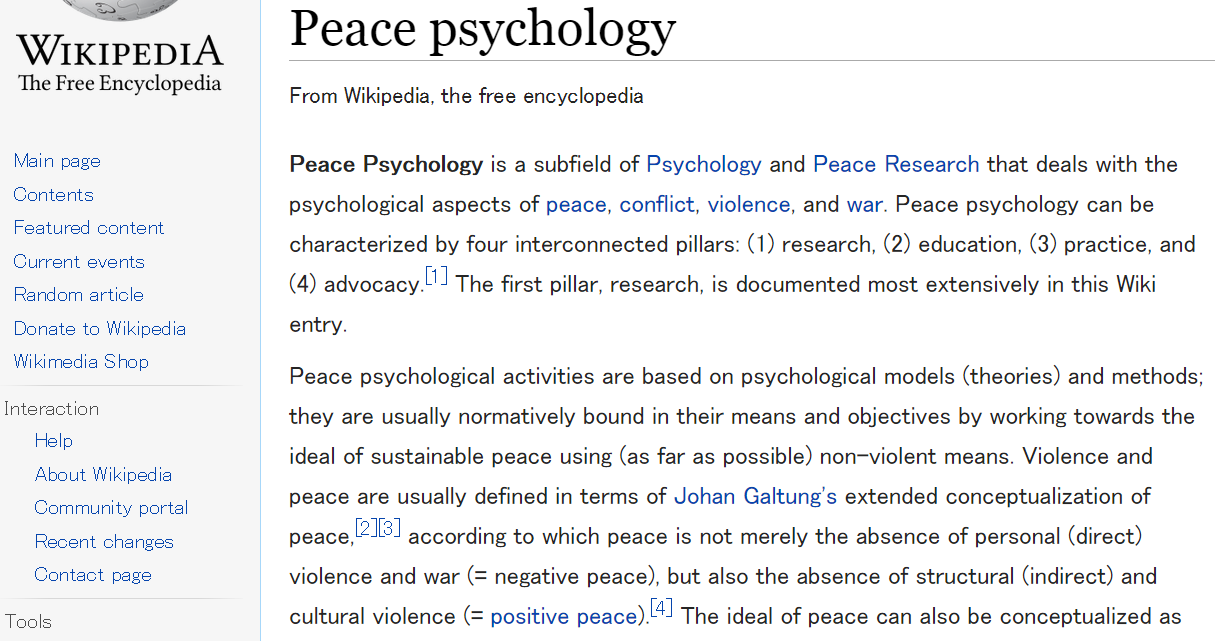 Classroom 2016
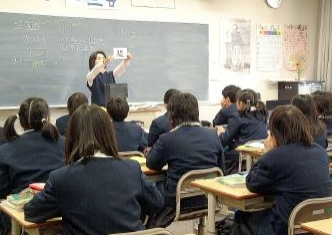 2016/7/30
4
Kazan Watanabe(1818)(渡辺崋山)Private school(寺子屋)
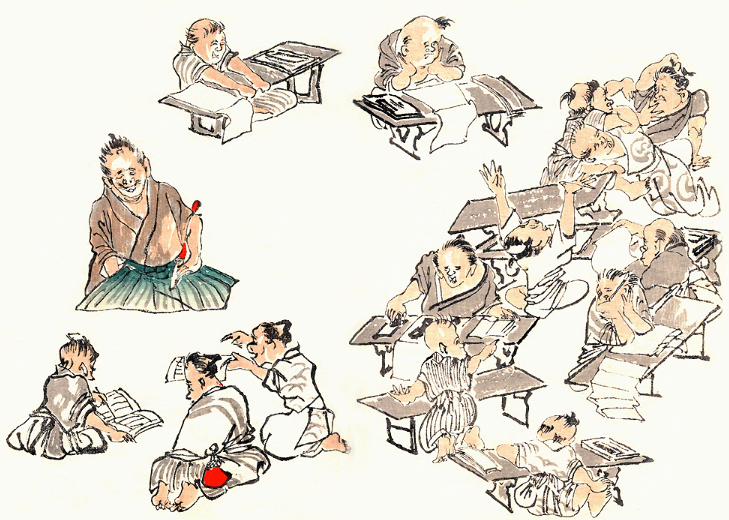 Translation of a Textbook on Conflict Resolution紛争解決学、紛争解決教育の教材として
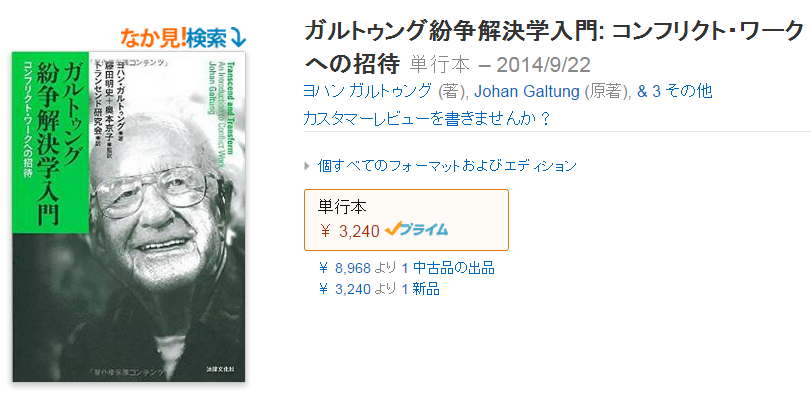 Anime DVD+Book on Human Relation and Conflict Resolution (2012)
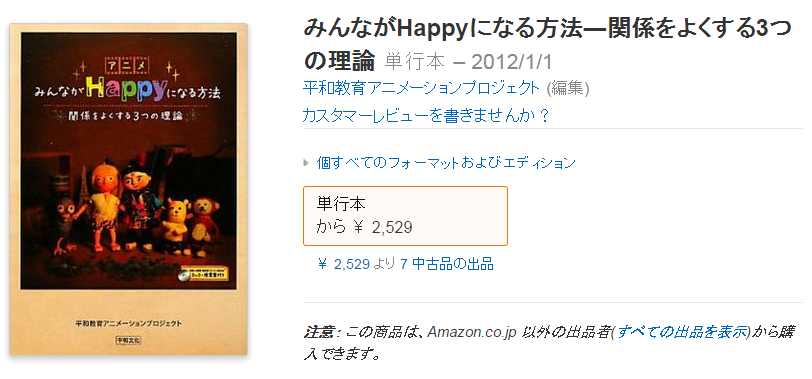 JRAPS (2014). Psychology for creating peace: Seeking for Happines of the world, you and me (2nd ed.) 心理科学研究会（2014）『平和を創る心理学 第2版』ナカニシヤ出版
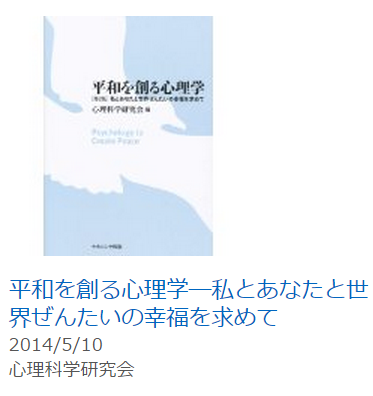 JRAPS (2014). Psychology for creating peace: Seeking for Happines of the world, you and me (2nd ed.) 心理科学研究会（2014）『平和を創る心理学 第2版』 ナカニシヤ出版
Ch. 1 Theory of peace psychology 第1章　平和心理学の理論
Ch. 2 History of peace psychology第2章　平和心理学の歴史　　
Ch. 3 Violence in crime and delinquency 第3章　犯罪・非行における暴力―加害と被害―　　
Ch. 4 Violence and gender 第4章　暴力とジェンダーの役割―新たな暴力モデル構築へ―
　◎コラム1　Our Problem としての日本軍元「慰安婦」問題　　
Ch. 5 Prejudice and discrimination  in globalized life第5章　グローバル化の中の偏見と差別　　
　◎コラム2　偏見低減教育―ナラティブ教材を活用して―　　
Ch. 6. Self-affirmation and Peace 第6章　自己肯定感と平和　　
Ch. 7 media and violence 第7章　メディアと暴力　　
Ch. 8 Role model and peace psychology第8章　ロール・モデルの平和心理学　　
Ch. 9 Peace education for early childhood 第9章　幼児期の平和教育　
Ch.10 Peace psychology of nonviolence 第10章　非暴力の視点から見た平和心理学とその可能性について